TRÒ CHƠI VỀ MÔI TRƯỜNG SỐNG CỦA ĐỖNG VẬT
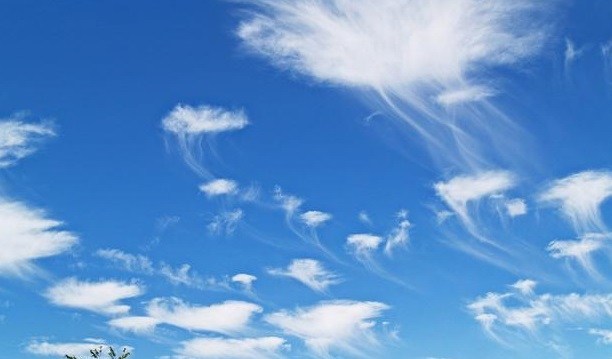 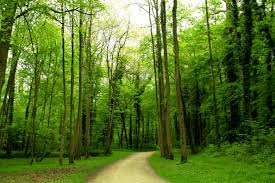 ĐỘNG VẬT BIẾT BAY
ĐỘNG VẬT SỐNG TRONG RỪNG
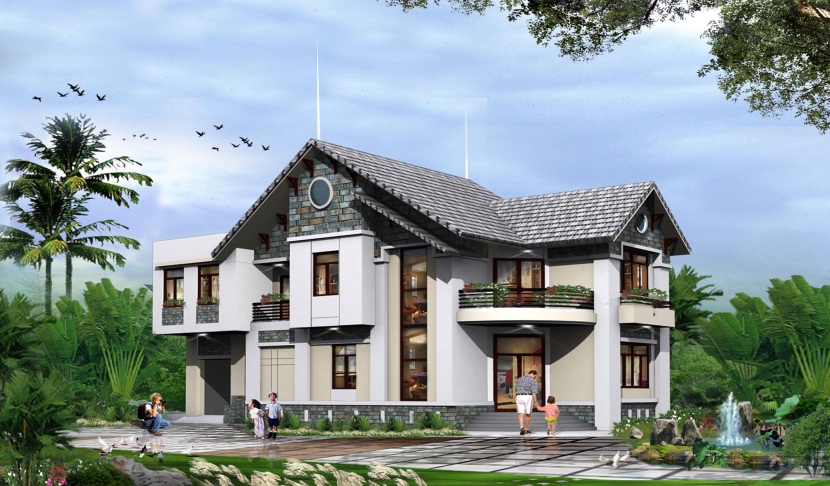 ĐỘNG VẬT SỐNG DƯỜI NƯỚC
ĐỘNG VẬT NUÔI TRONG NHÀ
ĐỘNG VẬT BIẾT BAY
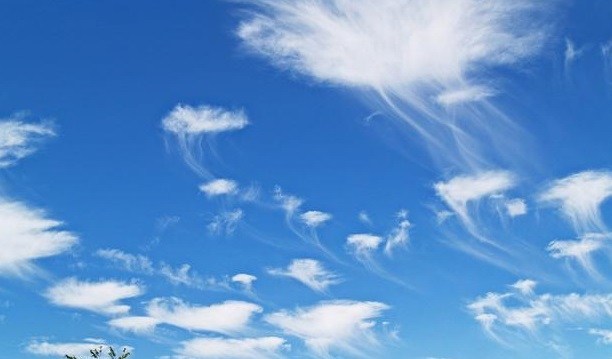 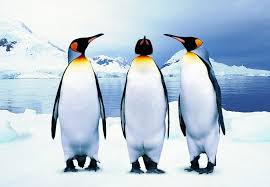 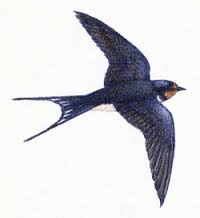 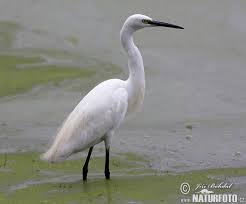 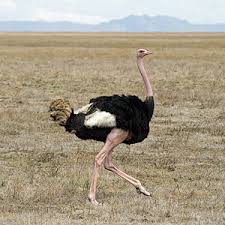 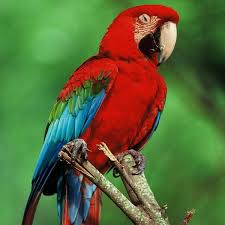 ĐỘNG VẬT SỐNG TRONG RỪNG
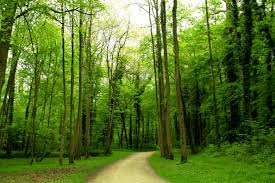 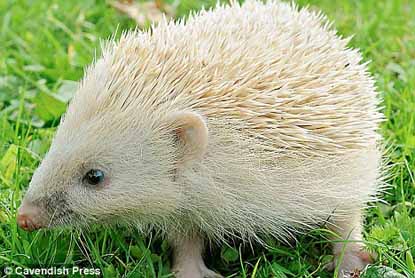 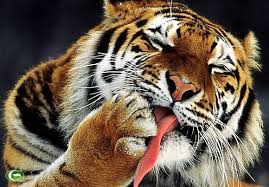 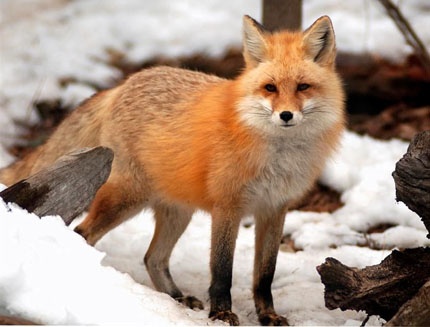 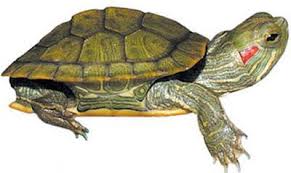 ĐỘNG VẬT SỐNG DƯỚI NƯỚC
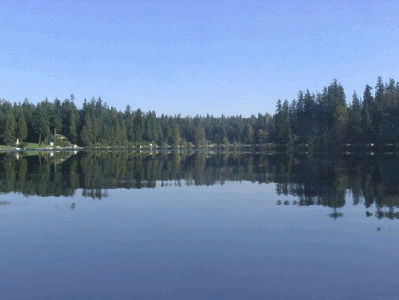 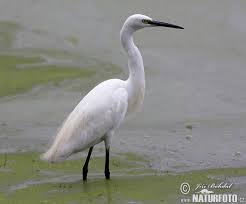 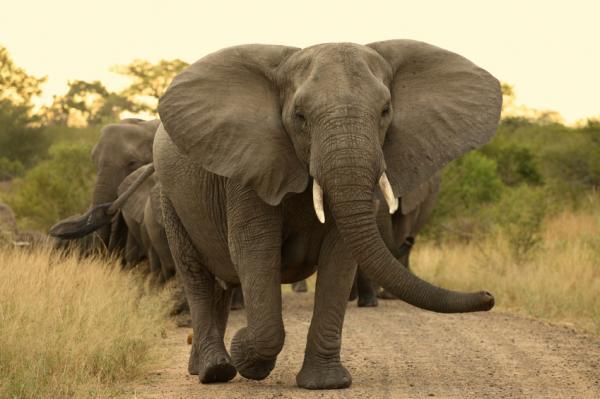 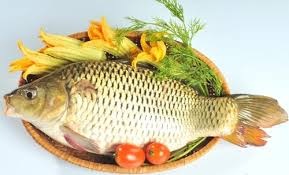 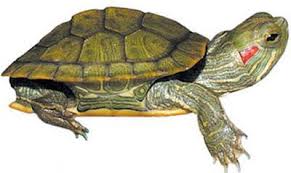 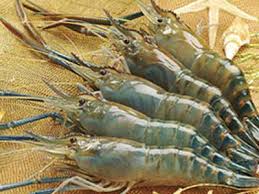 ĐỘNG VẬT NUÔI TRONG NHÀ
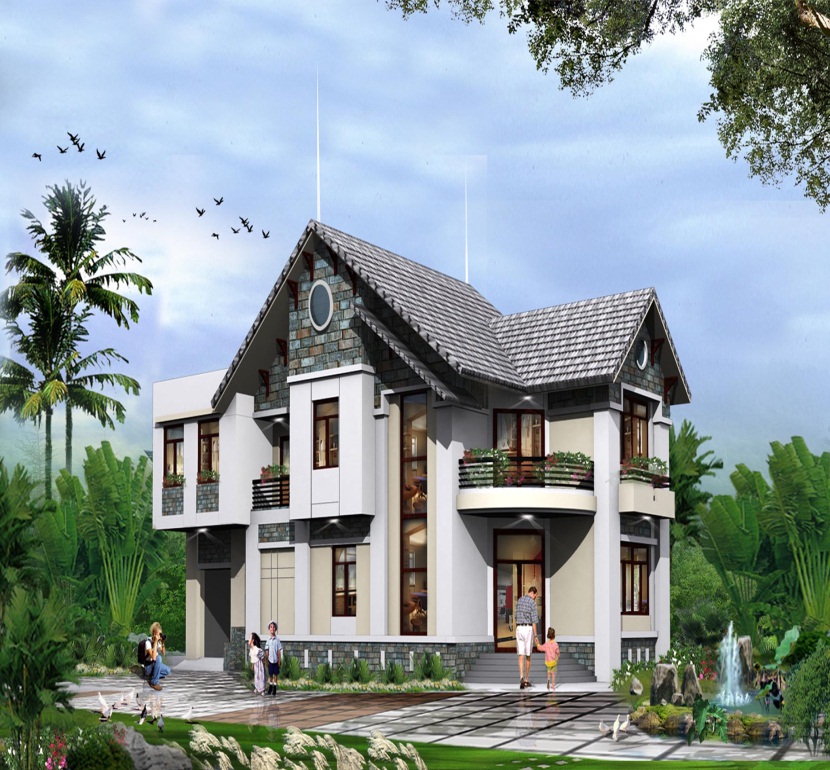 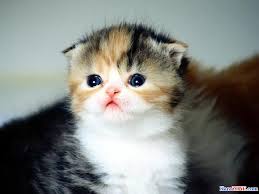 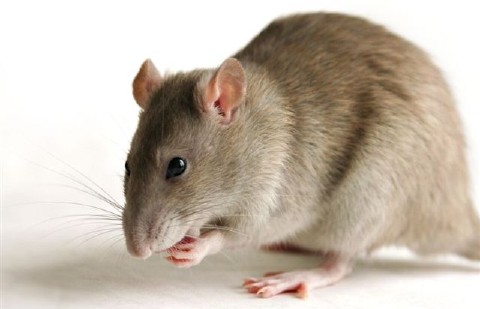 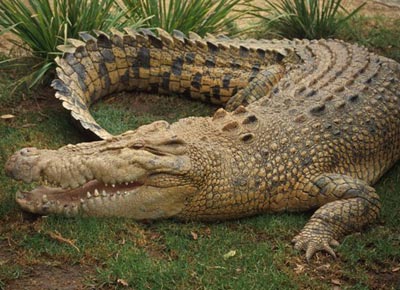 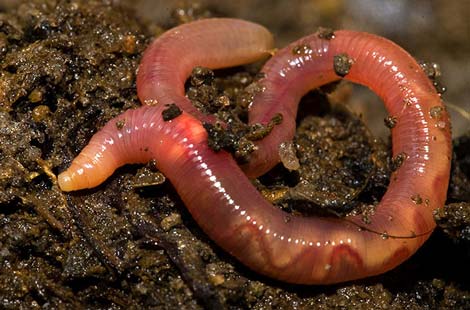 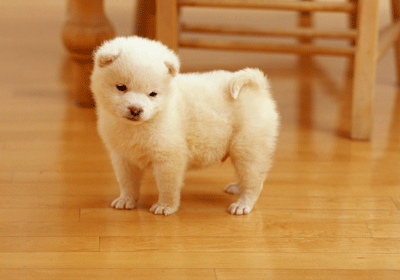 TRÒ CHƠI VỀ MÔI TRƯỜNG SỐNG CỦA ĐỘNG VẬT
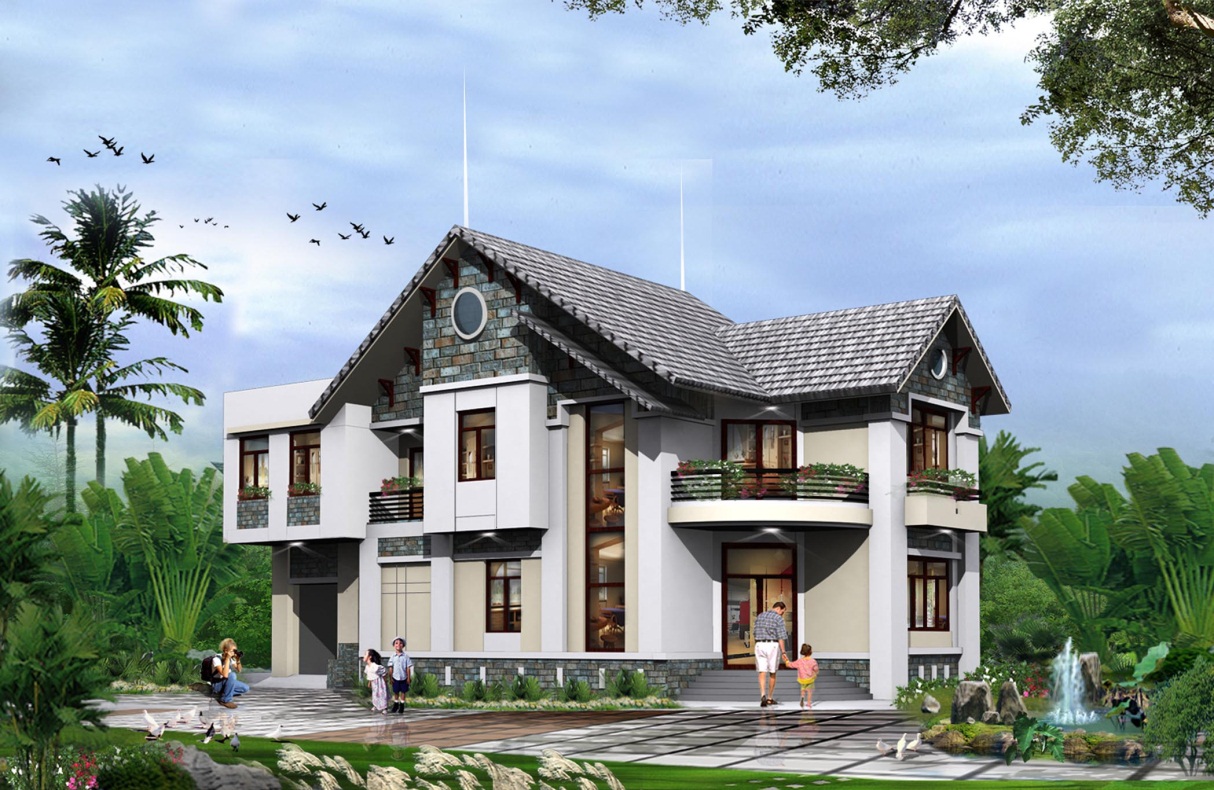